YEAR SEVEN BRONZE AWARDS
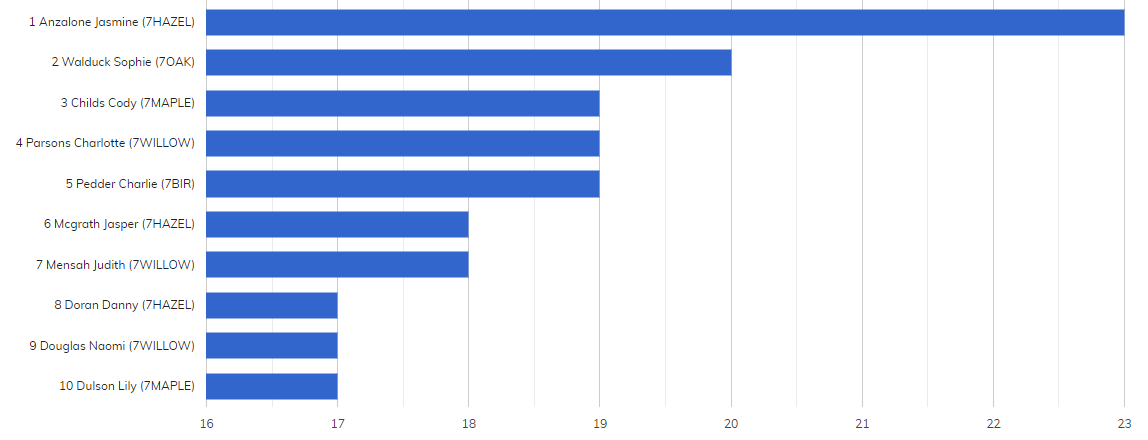 YEAR EIGHT BRONZE AWARDS
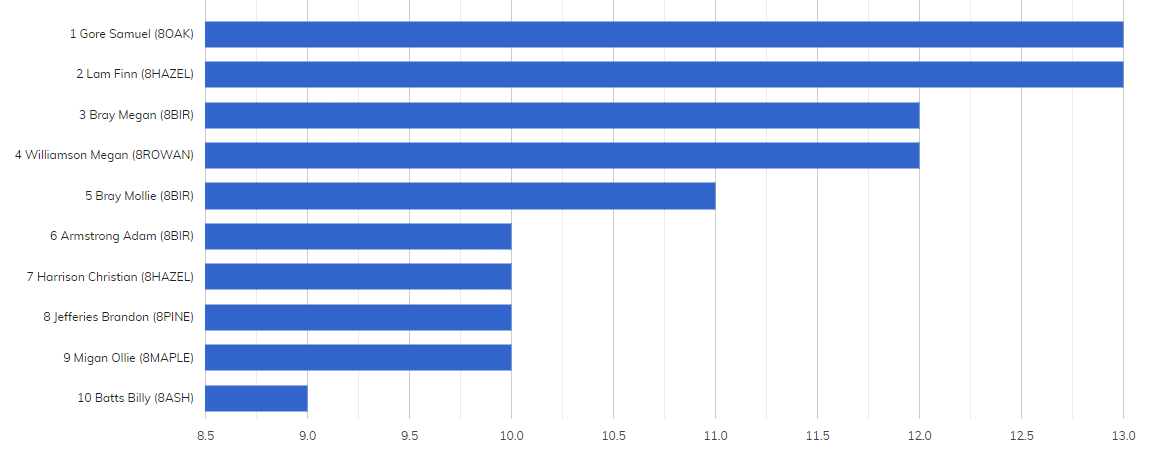 YEAR NINE BRONZE AWARDS
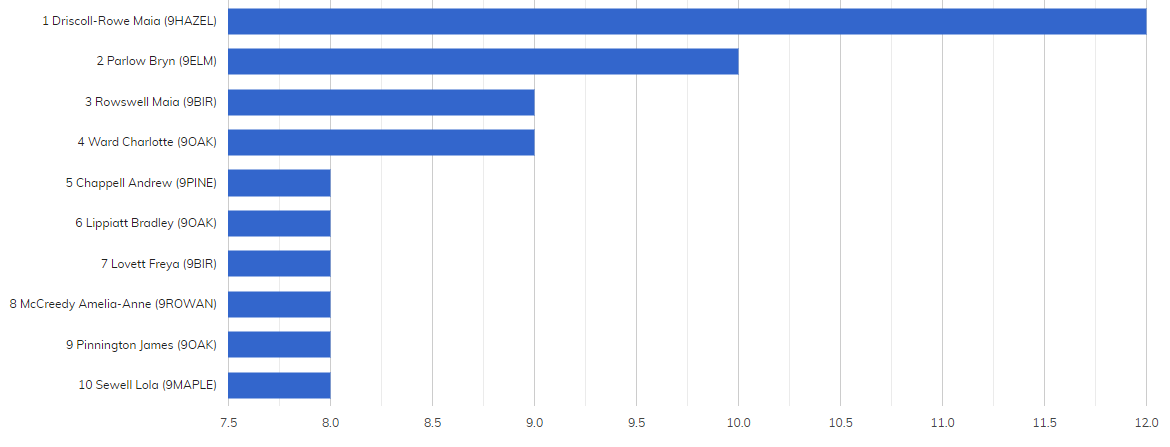 YEAR TEN BRONZE AWARDS
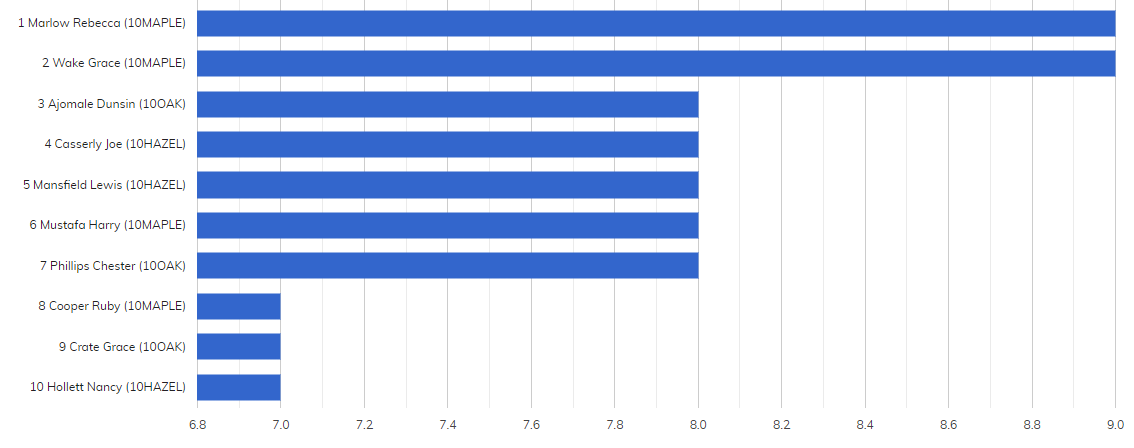 No awards this week – Year Ten Exams
YEAR ELEVEN BRONZE AWARDS
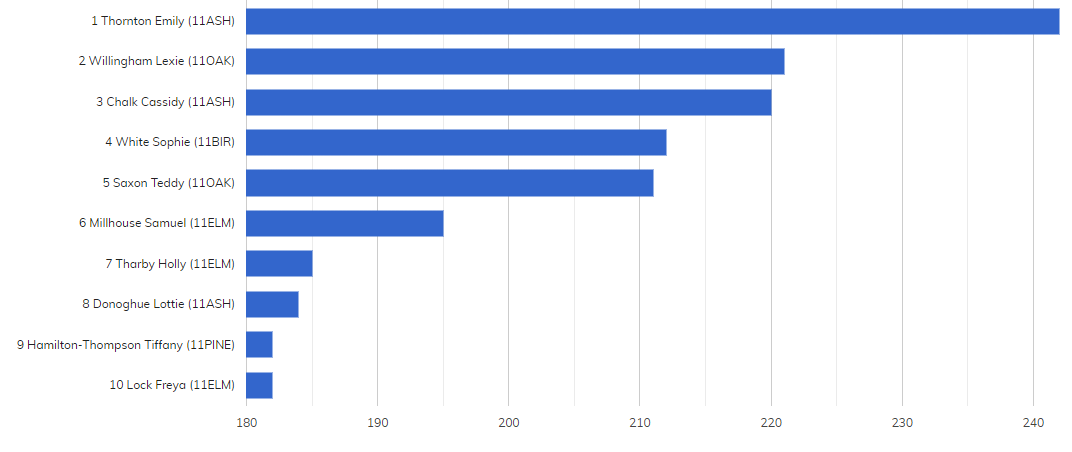 This academic year
YEAR TWELVE BRONZE AWARDS
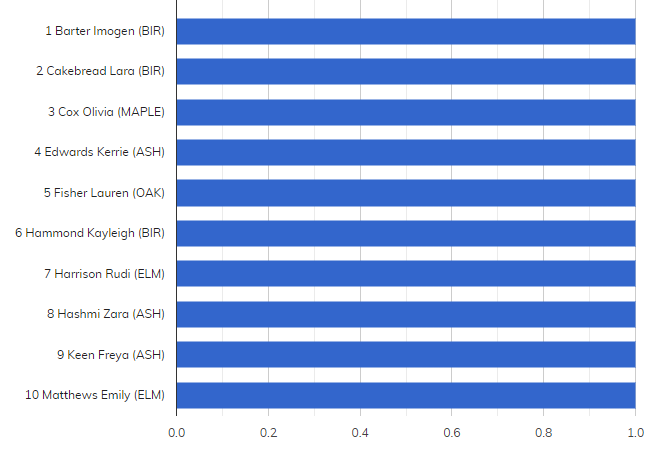 YEAR THIRTEEN BRONZE AWARDS
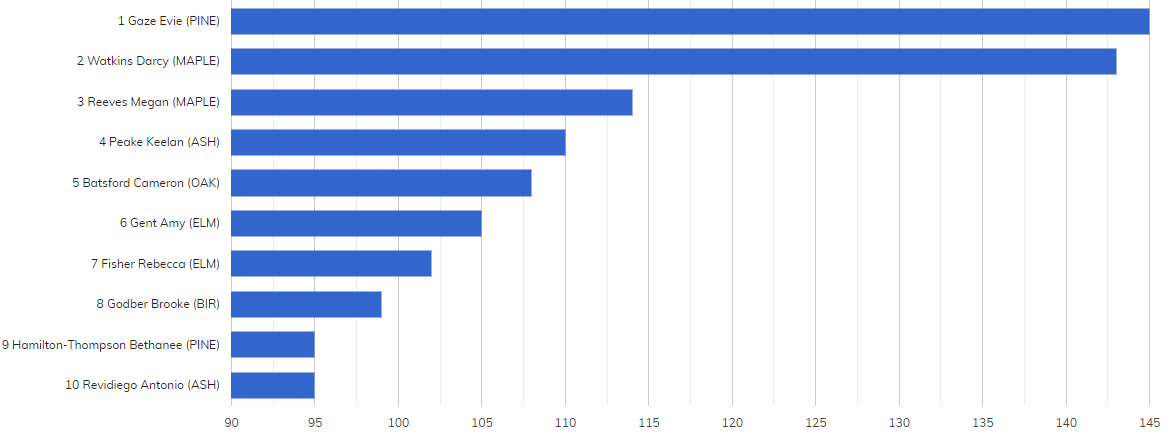 This academic year
YEAR SEVEN SILVER AWARDS
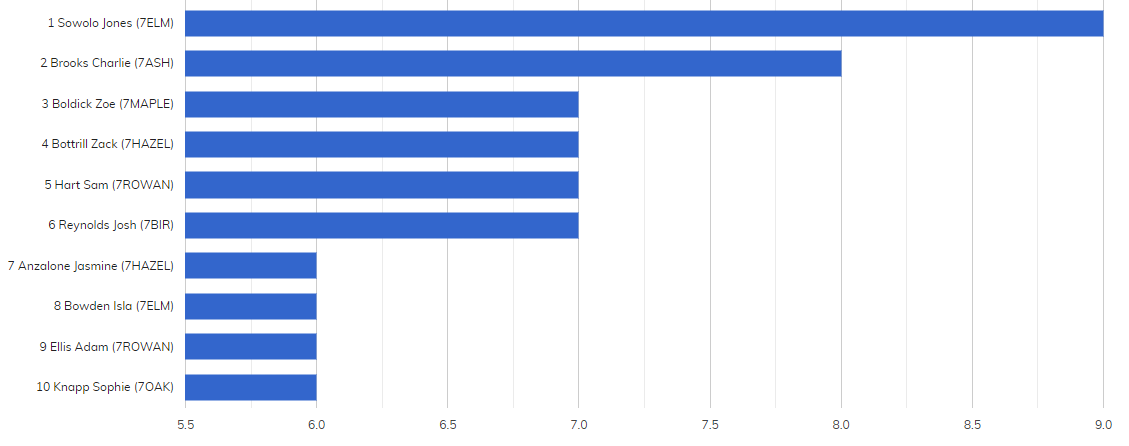 YEAR EIGHT SILVER AWARDS
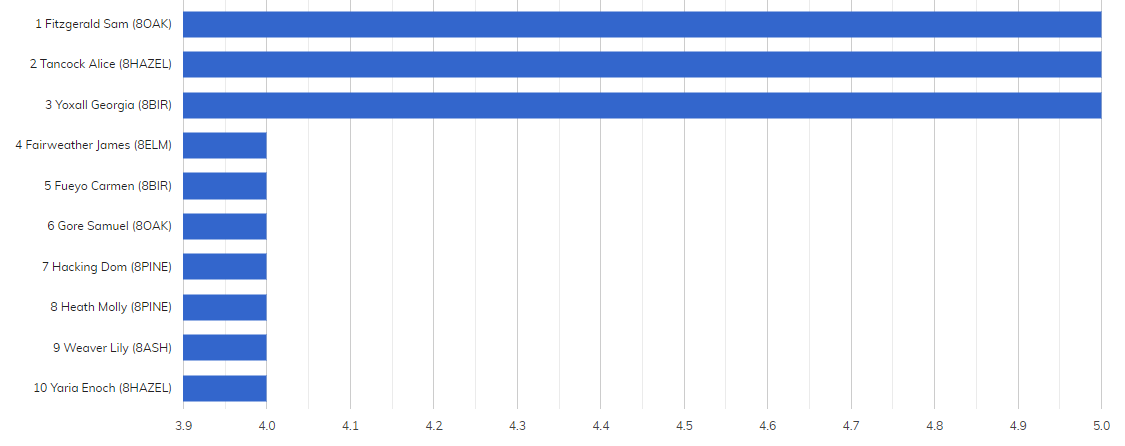 YEAR NINE SILVER AWARDS
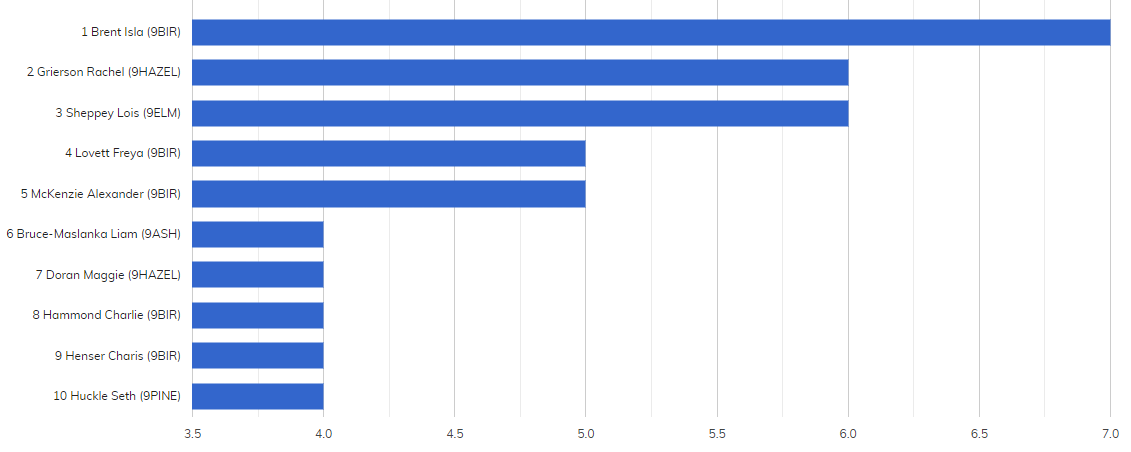 YEAR TEN SILVER AWARDS
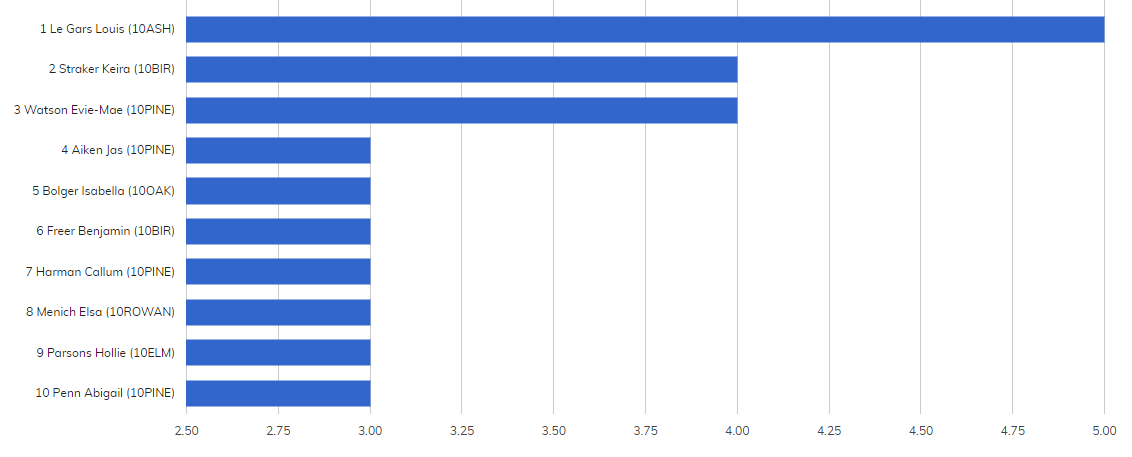 YEAR ELEVEN SILVER AWARDS
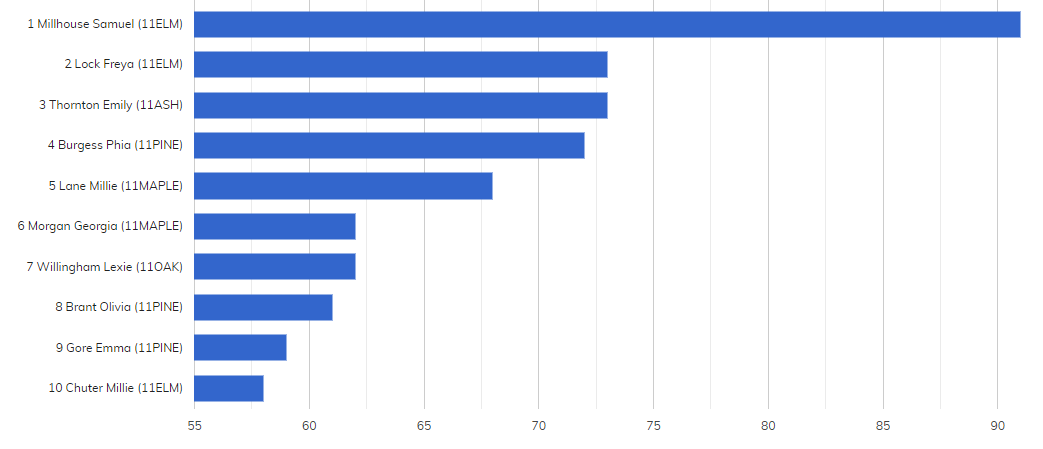 This academic year
YEAR TWELVE SILVER AWARDS
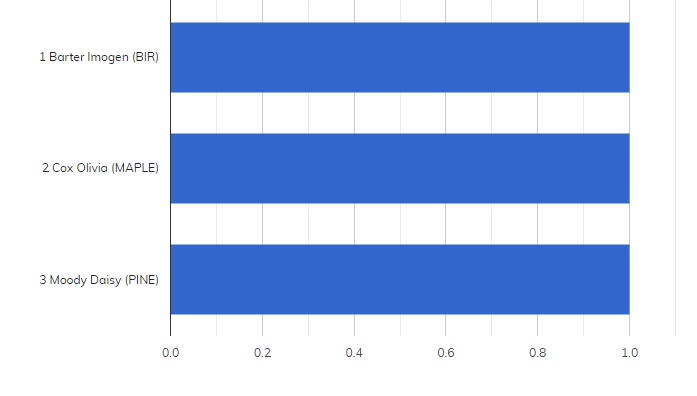 None this week
YEAR THIRTEEN SILVER AWARDS
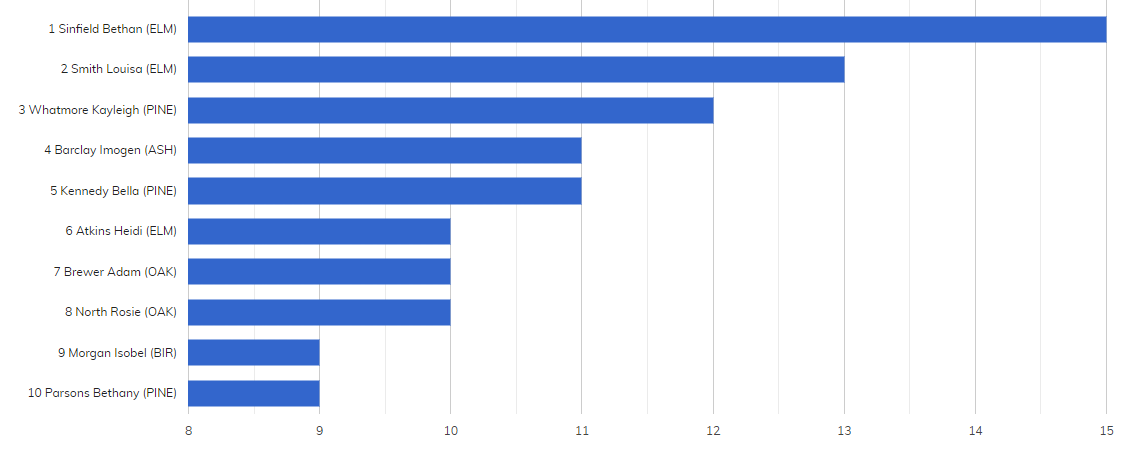 This academic year
GOLD AWARDS
Ward Alex (7MAPLE)	Aran Liyah (7PINE)	Benadda Sami (7CHESTNUT)	Bowden Isla (7ELM)
Bryant Marla (7ELM)	Childs Cody (7MAPLE)	Holtby Freddie (7WILLOW)	 Bowman-Cater Lauren (7ROWAN) King Eva (7ELM)		Little Alice (7CHESTNUT)	Marquez Glenice (7PINE)	Medina Silva Joshua (7ROWAN)	
Patmore Scarlett (7MAPLE)	Pereira Harriet (7BIR)	Reynolds Josh (7BIR)	Walduck Sophie (7OAK)	
Allsop Alfie (7ROWAN)	Ambler James (8ASH)	Ardiles Sofia (8MAPLE)	Ashley Shakira (7ASH)	
Batty Thirza (7OAK)	Booth Poppy (7MAPLE)	Cakebread Henry (7MAPLE)	Casserly Amie (7ASH)
Cook Sophie (7HAZEL)	Davis Archie (7ASH)	Driscoll-Rowe Maia (9HAZEL)	Flanagan Felix (7MAPLE)
Fox Joseph (7WILLOW)	Gallagher Ollie (7ROWAN)	Harrington Jack (7ROWAN)	Hashmi Zac (7ASH)
Hawkes Amy (7CHESTNUT)	Henshaw April (9BIR)	Keen Eva (9ASH)		Landeira Ariana (8ASH)
Levene Ruby (7ROWAN)	Lewis Bobby (7OAK)	Lewis Isaac (7ELM)	Lombard Tristan (7OAK)
Maisey Dylan (7ROWAN)	Neal William (9PINE)	Neely Esme (7WILLOW)	Peacock Izaac (7WILLOW)
Preston Sarah (9ELM)	Rogers-Crane Charley (9OAK)	Shinkins Darcey (9ROWAN)	Sowolo Jones (7ELM)
Stock Zachary (7ASH)	Sukroo Immy (7BIR)	Swainston Isla (9ELM)	Swanson Jasmine (7PINE)
Vandewalle Imogen (7OAK)	Ward Michael (7OAK)	Webster Jayden (7ASH)	Abello Tiarni (8MAPLE)
Adekoya Davina (10PINE)	Adekoya Jason (9MAPLE)	Adeniyi Joel (8MAPLE)	Ambridge Alfie (9OAK)
Anoyrkatis Ethan (7OAK)	Ansell Rasharn (7ROWAN)	Anzalone Jasmine (7HAZEL)	Baker Millie (9BIR)
Balagopi Rethisha (7ROWAN)	Ballard Lennie (8ROWAN)	Barnaby Isla (7BIR)	Barrett James (9ROWAN)
Batts Billy (8ASH)	Benli Reis (7CHESTNUT)	Berry Joanne (7WILLOW)	Boldick Hayden (9HAZEL)
Bolger Amelia (7MAPLE)	Brown Ella (7WILLOW)	Buse Jack (8ELM)	Bush Alfie (7BIR)
Camp Lily (8HAZEL)	Cartwright Hayden (8PINE)	Cason Charlotte (7BIR)	Chuter Jake (9ASH)
Clark Ben (7CHESTNUT)	Cockman Thomas (7WILLOW)	Coffin Harry (7BIR)	Coles Izzy (7PINE)
Cook Logan (7HAZEL)	Corbett Ashleigh (9PINE)	Crolla Evie (7OAK)	Croucher Poppy (9HAZEL)
Cummines Brandon (9ASH)	Cyl Billy (9PINE)		Dagger Oli (7CHESTNUT)	Dalli Frankie (7CHESTNUT)
GOLD AWARDS
Davies Tommy (8OAK)	Dean-Byles Berrie (9ELM)	Dell Reuben (7BIR)	Dickson Ollie (9PINE)
Doran Danny (7HAZEL)	Downs Alex (9OAK)	Dowton Ryan (7ASH)	Draycott Hector (9MAPLE)
Dulson Lily (7MAPLE)	Ellis Adam (7ROWAN)	Ewing Darcie (7WILLOW)	Farrell Mabel (7BIR)
Field Jack (9MAPLE)	Ford Josh (7HAZEL)	Foulger Tony (7CHESTNUT)	Foxon Archie (10HAZEL)
Freer Benjamin (10BIR)	Freer George (9MAPLE)	Gascoigne Rivve (9ELM)	Gibbins Olivia (9BIR)
Gibbs Mitchell (7HAZEL)	Gilewicz Zach (7OAK)	Glenister Will (7ASH)	Gough Sunny (7ELM)
Gray Alfie (7MAPLE)	Green Lyla (7MAPLE)	Hagger Harrison (7ROWAN)	Hall Izzy (7ASH)
Hamlin Tegan (7ROWAN)	Hammond Charlie (9BIR)	Harbert Laila (10OAK)	Harold Max (7ASH)
Harter Stanley (8BIR)	Harwood Joe (8MAPLE)	Henser Charis (9BIR)	Hill Leyla (8PINE)
Hobbs Charlie (7CHESTNUT)	Hughes Calli (9ROWAN)	Hughes Ella (9PINE)	Jefferies Brandon (8PINE)
Johnson Steven (7ASH)	Jones George (7CHESTNUT)	Joshi Jimit (7ELM)	Kadlec Summer (9ASH)
Kennedy Anna (9ELM)	Khurody Jake (7MAPLE)	Kilighan Aden (7WILLOW)	Kimpton Holly (7WILLOW)
King Mason (7WILLOW)	Knight Finley (9ROWAN)	Laudato Ilaria (8BIR)	Laverick Ellie (10MAPLE)
Levene Leila (7HAZEL)	Lewis Thomas (9BIR)	Liddiard Amy (8ELM)	Lippiatt Bradley (9OAK)
Luck-Chalk Theo (7ELM)	Malcolm-Stewart Elise (10MAPLE)	Mangeolles Max (7WILLOW)	Mansfield Charlie (8HAZEL)
March Harry (7HAZEL)	Marsh Molly (7OAK)	Martin Tommy (9HAZEL)	Matthews Thomas (7HAZEL)
Meikle Kaya (7BIR)	Miller-Bruton Jack (7PINE)	Milroy Oscar (9MAPLE)	Morgan Noah (8ASH)
Neal Adam (7PINE)	Nicholls Kaiden (7ELM)	Niebank Molly (7HAZEL)	Nimmo Daniel (10ROWAN)
Nippard Daisy (8HAZEL)	O'Brien Kitty (7MAPLE)	O'Reilly Amy (9ASH)	Onwordi Ekene (8PINE)
GOLD AWARDS
Owen Henry (7BIR)	Pai Ayush (7ELM)		Parker Chloe (8PINE)	Parlow Bryn (9ELM)
Parrish Matilda (7CHESTNUT)	Pateman Billy (9ROWAN)	Petts Archie (7HAZEL)	Philippou-Kiamil Crystal (8HAZEL)
Phillips Ronnie (9BIR)	Phillips Ruby (10ROWAN)	Pullen Bobby (7CHESTNUT)	Rathor Simarjit (10ELM)
Reed Harry (7CHESTNUT)	Ridley Devon (7OAK)	Saban Amy (7OAK)	Sampford Rylie (7HAZEL)
Samson Alfie (8PINE)	Samuel Harry (7PINE)	Samuels Russell (8HAZEL)	Sarfo-Adu Anna (10PINE)
Schertel Liam (7ROWAN)	Selby Thomas (7CHESTNUT)	Sharp Alfie (7OAK)	Shuffield Bella (8MAPLE)
Simpson Oliver (7OAK)	Skidmore Benjamin (8OAK)	Southcombe Zachary (10OAK)	St John-Clarke Olly (7ELM)
Stagg Carter (7WILLOW)	Stewart-Smith Lola (7PINE)	Stock Serenity (10BIR)	Straker Keira (10BIR)
Stretch Grace (7BIR)	Swindale Sasha (9MAPLE)	Tacea Andrei (9ASH)	Taggart Freya (7PINE)
Tharby Calum (9HAZEL)	Tharby Danni (9ASH)	Thorpe Tilly (7HAZEL)	Tierney Bow (7ROWAN)
Tucker Belle (7WILLOW)	Tumber Sienna (7ELM)	Varelis Alex (9MAPLE)	Vimeux Titouan (7MAPLE)
Wallace Jones Harrison (7BIR)	Walls Isabelle (8ASH)	Walsh Emma (8ASH)	Wanless Charley (7ELM)
Ward Will (7PINE)	Wells Alfie (9OAK)	Whichelow Chloe (9PINE)	White Aaron (8BIR)
Whyatt Megan (9ELM)	Williams Lilly (7ELM)	Witherow Liam (10MAPLE)	Worster Louie (7BIR)
Yadav Atharva (7PINE)	Yaria Enoch (8HAZEL)	Yoxall Georgia (8BIR)
TOP TEN CHAUNCY AWARDS (NO OF SLIPS) YEAR SEVEN
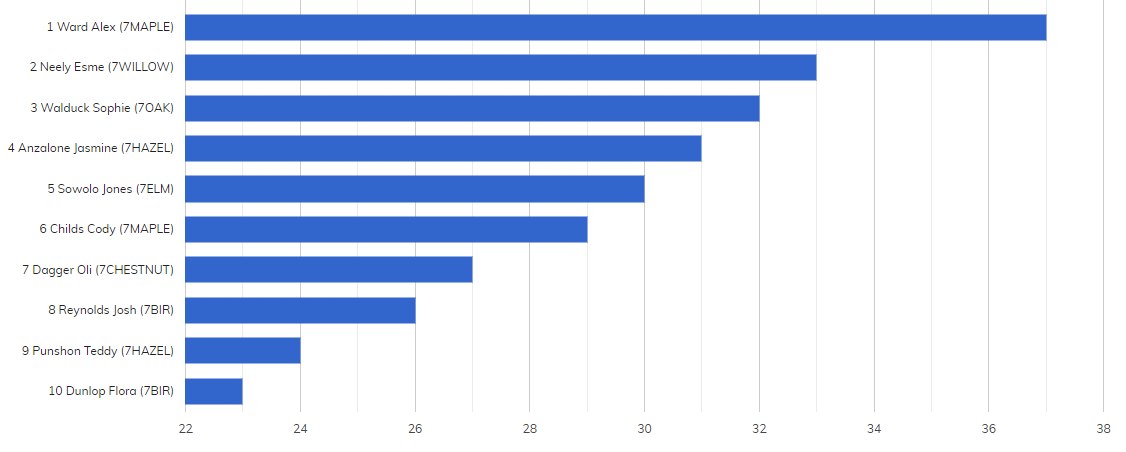 TOP TEN CHAUNCY AWARDS (NO OF SLIPS) YEAR EIGHT
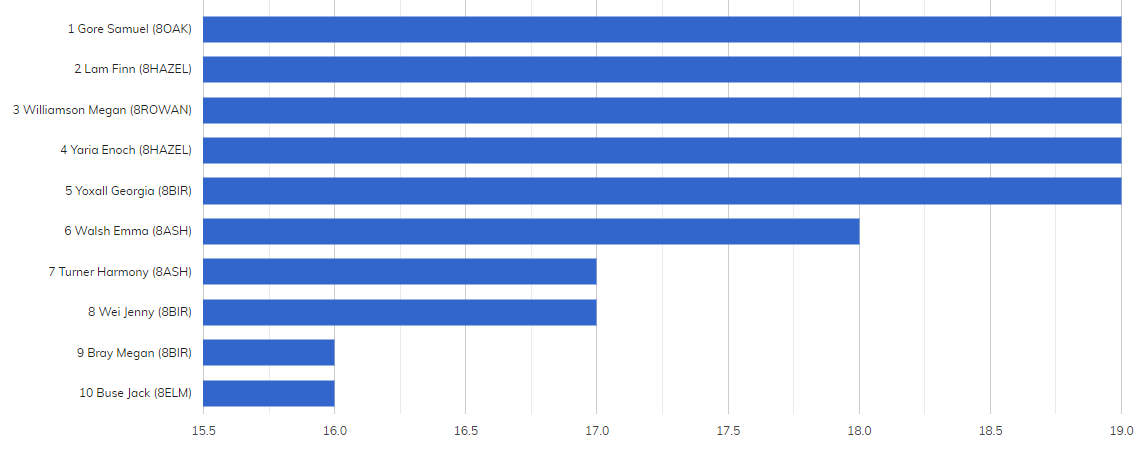 TOP TEN CHAUNCY AWARDS (NO OF SLIPS) YEAR NINE
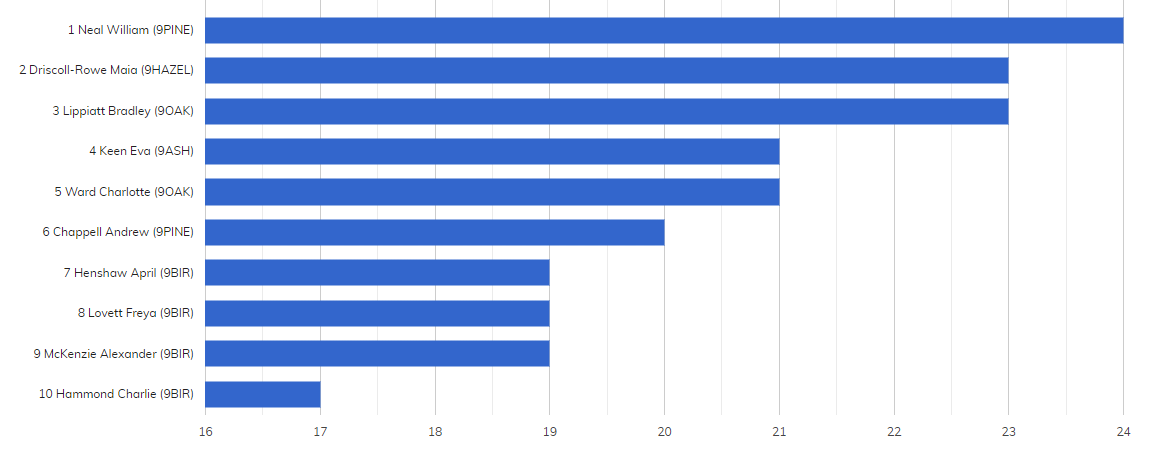 TOP TEN CHAUNCY AWARDS (NO OF SLIPS) YEAR TEN
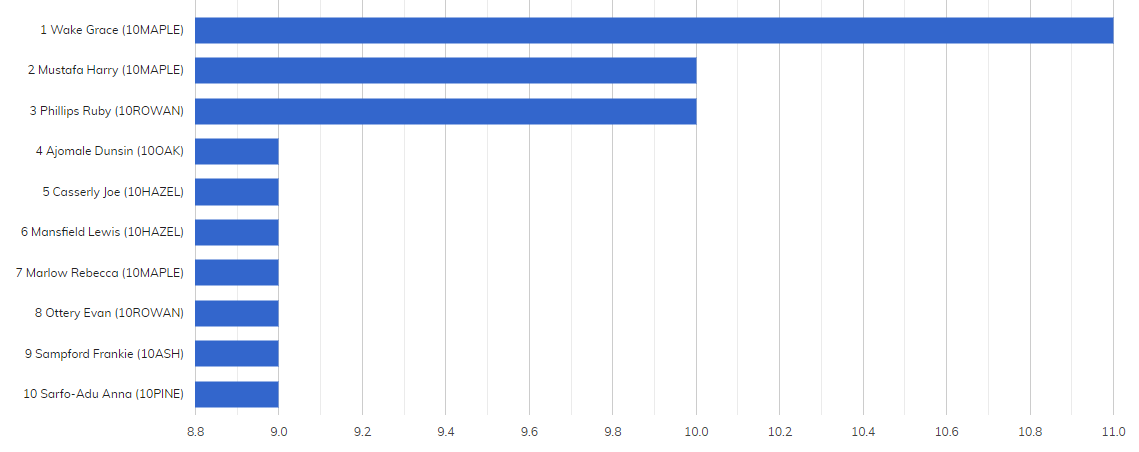 TOP TEN CHAUNCY AWARDS (NO OF SLIPS) YEAR ELEVEN
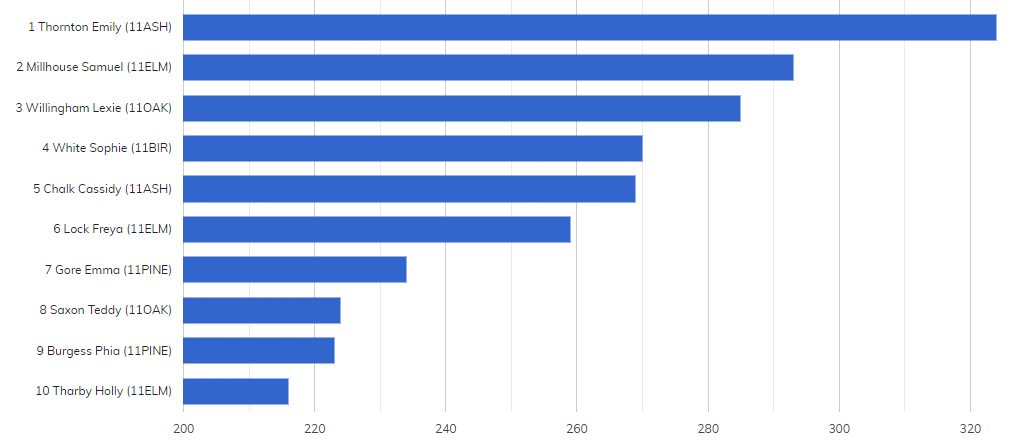 This academic year
TOP TEN CHAUNCY AWARDS (NO OF SLIPS) YEAR TWELVE
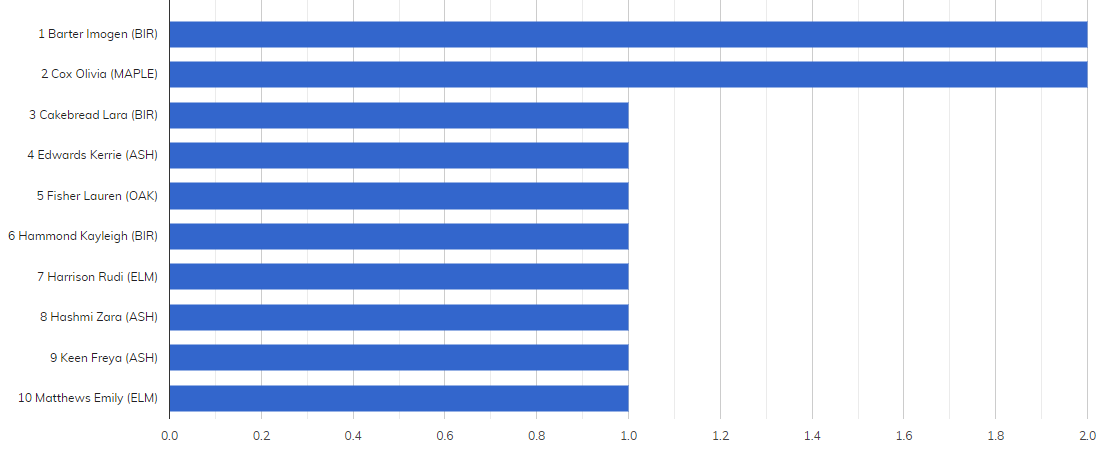 TOP TEN CHAUNCY AWARDS (NO OF SLIPS) THIRTEEN
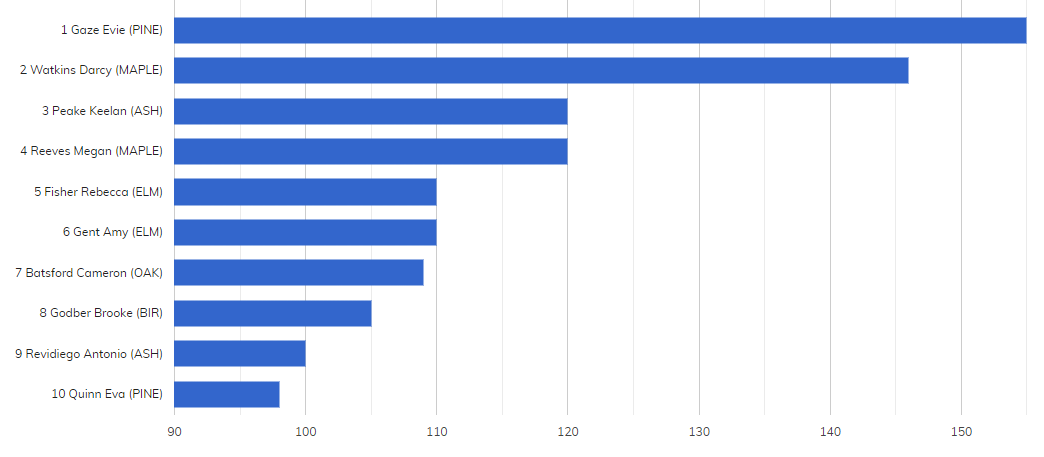 None this week
This academic year
ACHIEVEMENTS
Ansell Rasharn (7ROWAN)	Butler Keira (7CHESTNUT)	Casey Tia (7ASH)	Culling Liam (7MAPLE)
Dagger Oli (7CHESTNUT)	Draper Maisie (7ROWAN)	Fairweather James (8ELM)	Freeman Chloe (7ASH)
Gallagher Ollie (7ROWAN)	Hamilton Josh (7ROWAN)	Hamlin Tegan (7ROWAN)	Hawkes Amy (7CHESTNUT)
Holtby Freddie (7WILLOW)	Kelly Reid (9OAK)	King Eva (7ELM)		Lamb Eleanor (7HAZEL)
Leenders Bella (7ASH)	Neely Esme (7WILLOW)	Niebank Daisy (7ROWAN)	Pereira Harriet (7BIR)
Punshon Teddy (7HAZEL)	Ridley Devon (7OAK)	Sandu Ava (7ASH)	Shirley Freddie (7HAZEL)
Stephens Jake (7MAPLE)	Walduck Sophie (7OAK)	Ward Bethany (7MAPLE)	Wrangles Grace (7ELM)
York George (7MAPLE)